Dagens innehåll
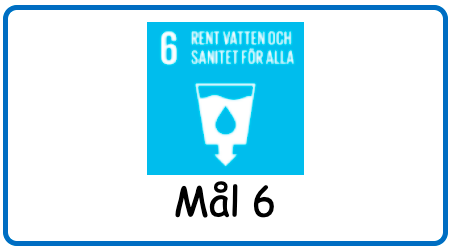 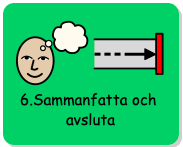 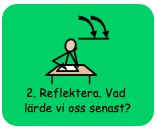 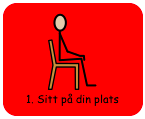 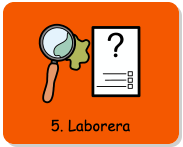 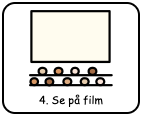 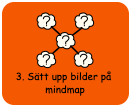 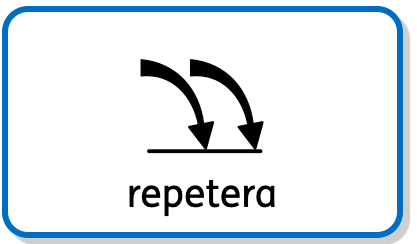 Vad lärde vi oss förra lektionen?

Nya ord?
Dagens lektion
Laboration - ytspänning
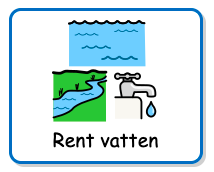 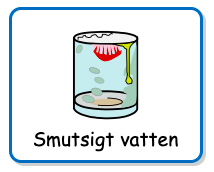 Detta ska vi göra:
Prata om konsekvenser av att vi förorenar vatten
Läraren visar uppgiften
Laborera - ta reda på vad som händer
Sammanfatta tillsammans
Avsluta
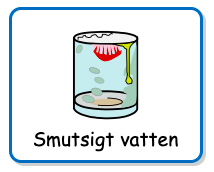 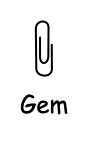 Genomgång av uppgiften
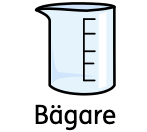 Häll vatten i bägaren.
Lägg försiktigt i gemet i vattnet
Droppa i diskmedel med pipetten.
Vad hände? 
Fyll i labbrapporten
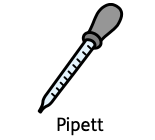 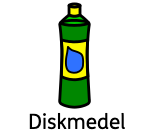 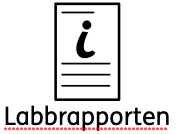 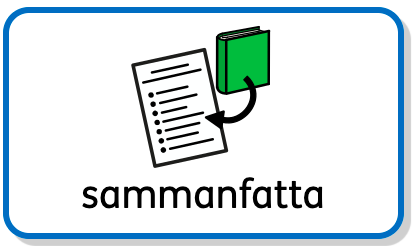 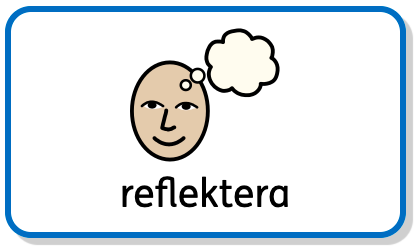 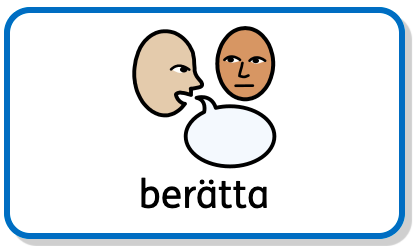 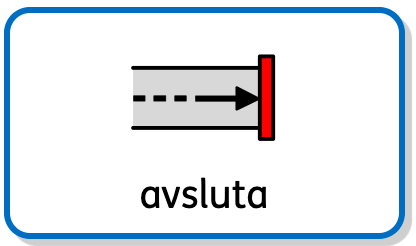 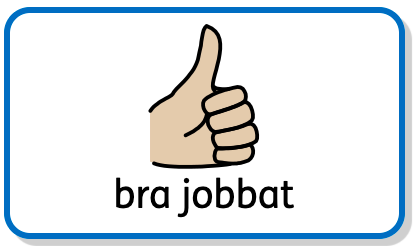 Till läraren:
Lektion 8

Syfte: Ge eleverna en ökad förståelse för vad föroreningar gör med vårt vatten.

Metod: 
Film (5min) https://urplay.se/program/213061-bara-vanligt-vatten-vi-alskar-vatten 

Detta ska vi göra:
Kolla på filmen
Prata om konsekvenser av att vi förorenar vatten.
Gå igenom lab.rapporten, skriv en hypotes.
Läraren visar uppgiften
Eleverna laborerar i par.
Sammanfatta tillsammans och fyll i resultat i lab.rapporten. Reflektera vad har vi lärt oss? Varför är det viktigt att inte smutsa ner vatten?
Avsluta

Tidsåtgång: ca 60 min